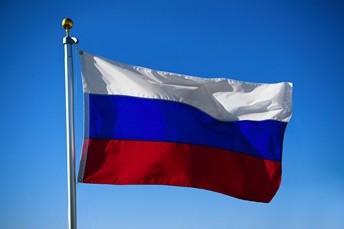 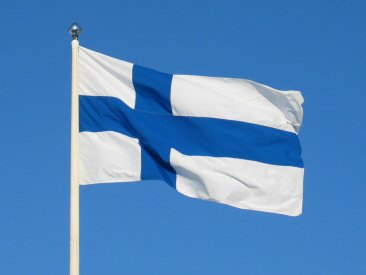 Почему я изучаю русский язык/ Why Go on ExchangeTaru LöyttymäkiUniversity of Turku, Finland
Задний план
В мойх планах не было изучать новый язык в университете 
Иностранные языки мне всегда трудние
Я изучаю русский язык сейчас четыре года
Почему я довольна что я изучаю русский язык и иностранние языки
Познокомлюсь с новой интересной культурой
Знаю более русской стране и государстве
Много новых друзей
All student exchanges in the University of Turku
Why to choose the University of Turku, Finland
University of Turku is a highly international university
We offer more than 300 courses in English 
Exchange students are able to combine courses from different faculties 
Each exchange student will have a personal tutor helping with practical matters 
Wireless Internet access on campus, computer classes available 24/7 
Reasonably priced student accommodation with internet connections (available for most exchange students)  
Friendly and helpful staff       
Active Student Union and ESN
University of Turku – campus that never sleeps
https://www.youtube.com/watch?v=mHTl1ph7Zm0